Estado, Sociedade e Direito
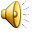 Estado Democrático de Direito
Orientação material do Estado Social à democracia;
O Estado deverá criar condições sociais que favoreçam efetivamente o desenvolvimento de seus cidadãos;
	
	A razão é clara: o sistema social é posto a serviço do indivíduo, e não o contrário.
Fundamentos do Estado Democrático de Direito brasileiro
Direito Penal no Estado Democrático de Direito
Intervenção penal mínima X Intervenção penal máxima
Função manifesta X Função latente
Proteção da segurança cognitiva X Proteção de condições sociais materiais
Norma de determinação X Norma de valoração
Direito Penal e Constituição
Supremacia do texto constitucional: concepções formal e material.

Positivação de valores fundamentais: tríplice dimensão (fundamentadora, orientadora e crítica).

Vinculação penal negativa e positiva.

Constituição como paradigma de legitimidade do Direito Penal
5
Princípios penais fundamentais
Os princípios limitadores impostos ao sistema penal derivam da prévia decisão política que estabelece sua função.

 São inacabados em sua realização e abertos em seu enunciado.
6
A pretensão de taxatividade dos princípios penais fundava-se em um pretenso ‘jus puniendi’ ou direito subjetivo de punir do Estado. Tal ‘jus puniendi’ não existe, tratando-se na verdade de uma ‘potentia puniendi’ que necessita contenção e redução.”
Zaffaroni, Eugenio Raúl
Assim, os princípios são passíveis de constante atualização, conforme as novas demandas advindas do avanço social.
7
Princípio da legalidade (CR, art. 5º,  XXXIX)
Sua expressão constitucional aparece na origem do constitucionalismo: Declaração dos Direitos do Homem e do Cidadão de 1789.

No âmbito penal, foi precisado por FEUERBACH na fórmula latina:

“Nullum crimen sine lege, nulla poena sine lege, nullum crimen sine poena legale.”
8
Princípio da legalidade
Finalidade do princípio (Iluminismo): proteção dos direitos e liberdades do indivíduo contra abusos do Estado.

ASSIM, o princípio não se aplica a qualquer matéria penal, mas apenas aos casos de criminalização ou agravamento da responsabilidade do agente, sob pena de funcionar contra sua própria teleologia.
9
Princípio da legalidade
Análise de efeitos em 5 planos distintos:
Extensão (já tratado);
Fonte (exigência de lei formal);
Taxatividade;
Proibição de analogia;
Proibição de retroatividade (ponto 03).
10
Princípio da legalidade (CP, art. 1º)
Sob o ponto de vista FORMAL, significa que a única fonte produtora de lei penal no sistema brasileiro  são os órgãos constitucionalmente habilitados e a única lei penal é a lei formal por eles emanada, conforme ao procedimento estabelecido pela própria Constituição.

Por isso, o Poder Executivo, os juízes e Administração não podem produzir leis penais.
11
Princípio da legalidade
Da mesma forma, costumes, doutrina e jurisprudência NÃO podem ser fontes de proibições penais, embora possam constituir fontes de interpretação penal:
12
Princípio da legalidade
Outros requisitos:
 Lex praevia – Irretroatividade da lei penal
 Lex stricta – taxatividade

 Primeira dificuldade: tipos penais abertos
13
Princípio da legalidade
Pode uma lei penal limitar-se a estabelecer uma cominação, deixando que o comportamento proibido seja determinado por outra lei? 

		LEI PENAL EM BRANCO 						(BINDING)
14
Princípio da legalidade
Lei penal em branco -  dificuldade de difícil solução: Delegação legislativa constitucionalmente proibida.

Hipótese de reenvio normativo tolerável: 
Leis penais em branco impróprias, que reenviam a outra norma emanada da mesma fonte (reenvio interno – outra disposição da mesma lei – ou externo – a outra lei da mesma hierarquia da lei penal).
Reenvio de complemento, restando o núcleo do comportamento proibido na esfera restrita da lei penal.
15
Princípio da presunção de inocência
De origem procedimental, porém com valor material essencial. (art. 5º,LVII, CR)
Deve incidir na interpretação das normas penais, conforme tem afirmado o Tribunal Europeu de Direitos Humanos, o que implica alterar os rumos da teoria do delito.
 = Imposição de análise estrutural negativa dos elementos do delito.
Portanto, norma incriminadora não deve ter função de afirmar a responsabilidade do agente, mas sim de limitar o exercício do poder punitivo do Estado.
16
Princípio da culpabilidade
“Nulla poena sine culpa”

CR, art. 5º, XLV – Responsabilidade penal subjetiva
Impossibilidade de punir a personalidade (Direito Penal do fato)
Impossibilidade de atribuir um delito a alguém por meio da simples constatação da relação causal.
Individualização da responsabilidade penal (responsabilidade pessoal)
17
“Princípio” da proporcionalidade
Requisitos:
Idoneidade ou adequação: reação deve ser apta a atingir os objetivos propostos (adequação meio/fim);

Necessidade ou exigibilidade: menor prejuízo dentre as providências possíveis;

Proporcionalidade em sentido estrito: reação deve ter a mesma gravidade do comportamento delitivo
18
Princípio da intervenção penal mínima
Direito Penal como ultima ratio

Cuidado com transformação de intervenção penal mínima em intervenção penal máxima: simbolismo penal
19
Princípio da ofensividade
Decorre da função do Direito Penal – proteção subsidiária de interesses sociais fundamentais – e do princípio da intervenção penal mínima.		
	Lei Federal n. 11.343/06:
	Art. 28. “Quem adquirir, guardar, tiver em depósito, transportar ou trouxer consigo, para consumo pessoal, drogas sem autorização ou em desacordo com determinação legal ou regulamentar será submetido às seguintes penas: (...)”
20
Leituras recomendadas:
HC  268.459/SP – 6a. T. STJ – Rel. Min. Maria Thereza R. Assis Moura. 
TAVARES, Juarez. Fundamentos de teoria do delito. Florianópolis: Tirant lo Blanch, 2018, p.  60 a 83.
BECHARA, Ana Elisa L. S. Bem jurídico-penal. São Paulo: Quartier Latin, 2014, p. 31 a 88.
FERRAJOLI, Luigi. Legalidad civil y legalidade penal. Sobre la reserva de código en materia penal. Cuadernos de doctrina y jurisprudencia penal, n. 15, 2003.
GIMBERNAT ORDEIG, Enrique. Concepto y método de la ciencia del derecho penal. Tecnos, p. 11-43.
MIR PUIG, Santiago. Introducción a las bases del derecho penal. 2ª. edição. Montevideo, Bdef, 2007, p. 71-101.
Teoria Geral do Direito Penal I - Aula 01
21